Figure 1. Secondary structure of the human Y RNAs and sequence alignment of Y3 and Y4 sequences. (A) Proposed ...
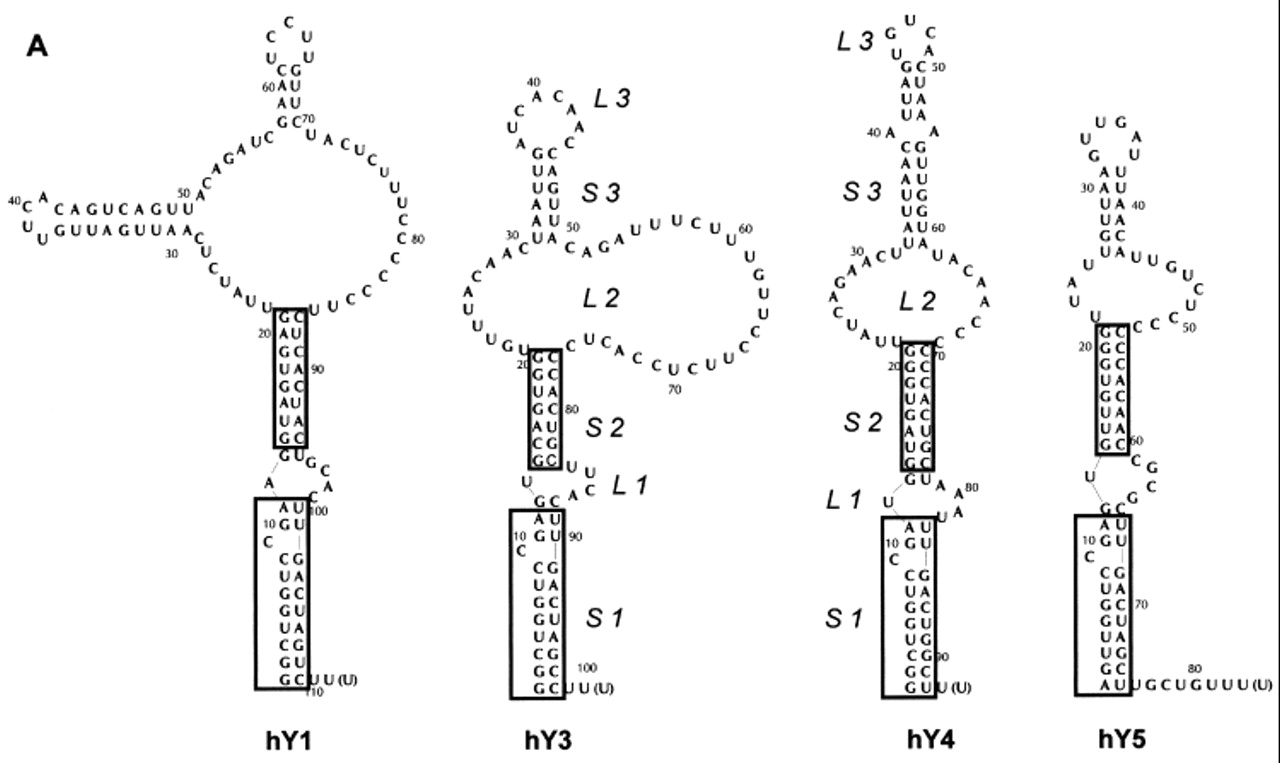 Nucleic Acids Res, Volume 28, Issue 2, 15 January 2000, Pages 610–619, https://doi.org/10.1093/nar/28.2.610
The content of this slide may be subject to copyright: please see the slide notes for details.
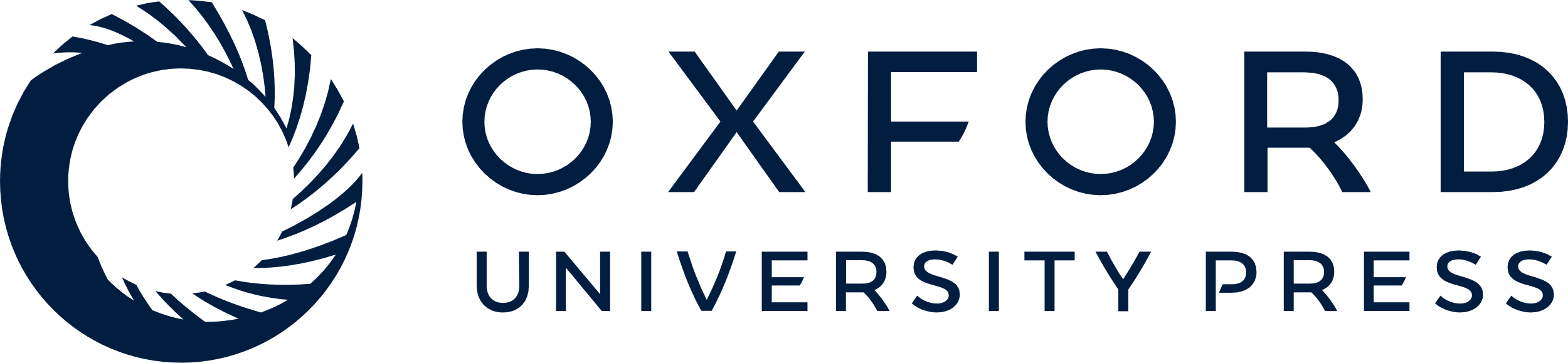 [Speaker Notes: Figure 1. Secondary structure of the human Y RNAs and sequence alignment of Y3 and Y4 sequences. (A) Proposed secondary structure of the four different human Y RNAs, adapted from (13). The conserved lower stem structures are boxed. The stem–loop structures are indicated by their abbreviations (stem 1, S1; loop 2, L2; etc.). (B) Sequence alignment of the known Y3 RNA sequences. The conserved regions are boxed. The nucleotide numbering is according to the human sequence. For the pig, dog, cow and duck sequences, the dashed lines mark regions for which no sequence information is available yet. The flanking sequences are missing in these RNAs, because of the use of oligonucleotide primers in their characterization (1). Above the alignment, base pairing occurring in the previously proposed secondary structure of the human Y3 RNA is schematically indicated (S1, S2 and S3). Below the alignment, the base pairing of the hY3 RNA secondary structure derived from the data described in this study is indicated. The dotted lines mark base pairing occurring in only one of the alternative secondary structures (see Fig. 3A). (C) Sequence alignment of the known Y4 RNA sequences. The conserved regions are boxed. The nucleotide numbering is according to the human sequence. For the monkey, cow and dog sequences, the dashed lines at the 5′- and 3′-ends of the sequence (1–16 and 76–93) mark regions for which no sequence information is available yet (1). Above the alignment, base pairing occurring in the previously proposed secondary structure of the human Y4 RNA is schematically indicated (S1, S2 and S3). Below the alignment, the base pairing of the hY4 RNA secondary structure derived from the data described in this study is indicated.


Unless provided in the caption above, the following copyright applies to the content of this slide:]
Figure 1. Secondary structure of the human Y RNAs and sequence alignment of Y3 and Y4 sequences. (A) Proposed ...
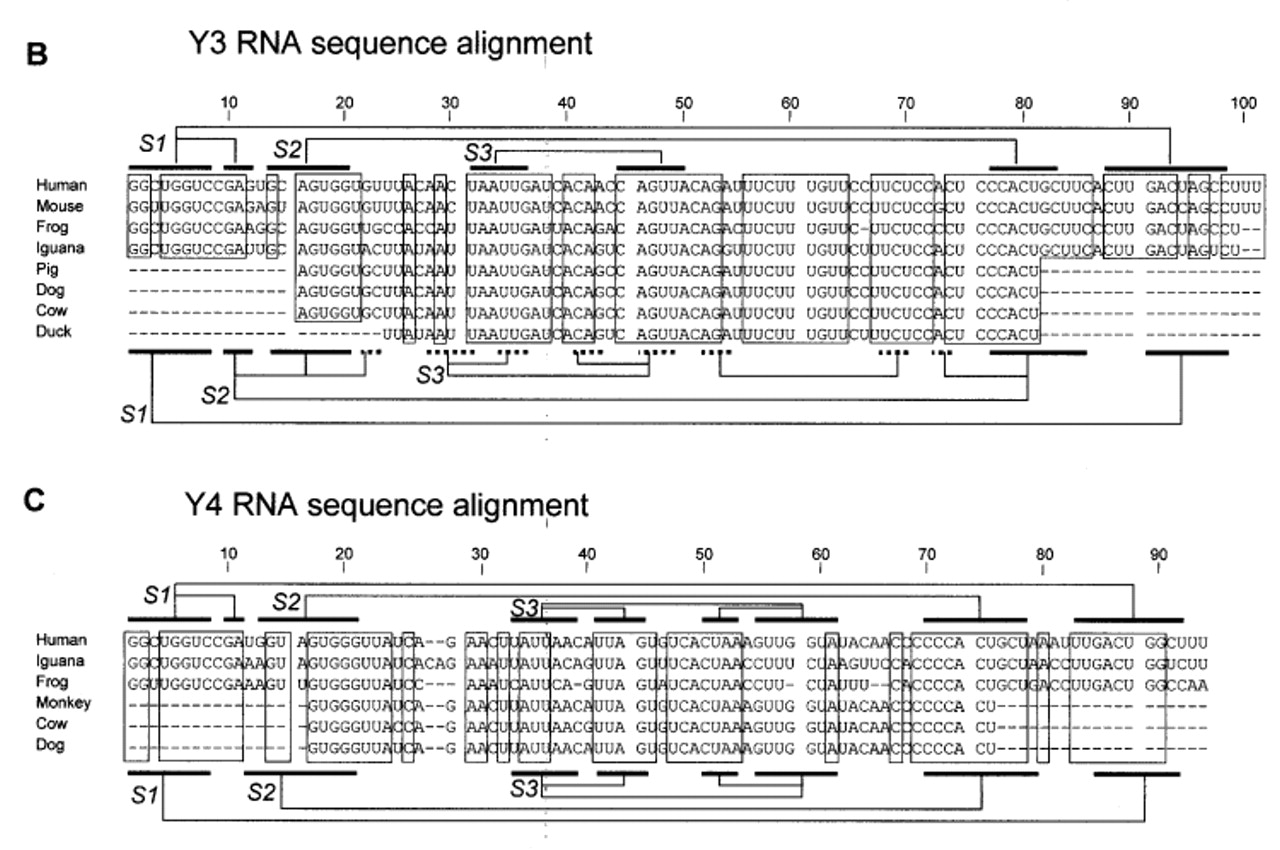 Nucleic Acids Res, Volume 28, Issue 2, 15 January 2000, Pages 610–619, https://doi.org/10.1093/nar/28.2.610
The content of this slide may be subject to copyright: please see the slide notes for details.
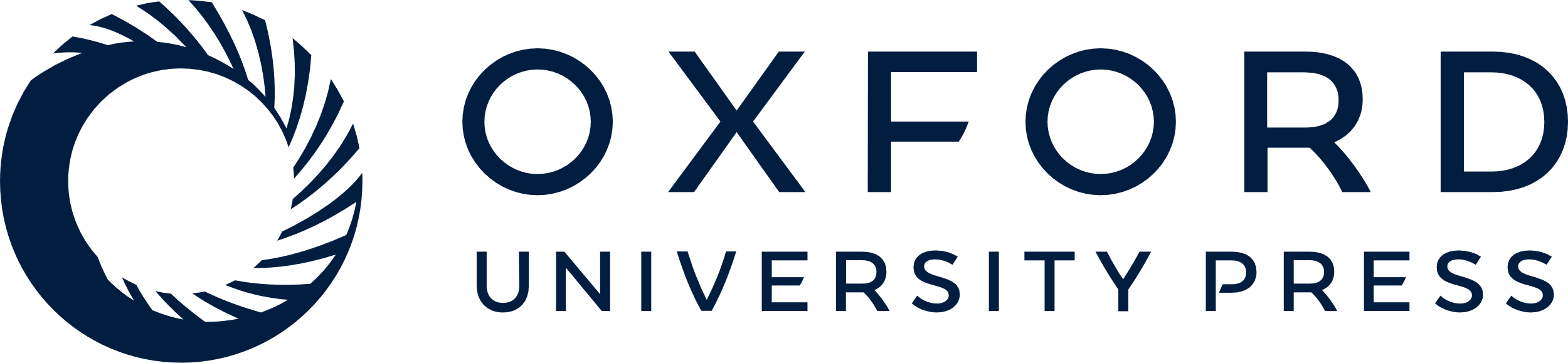 [Speaker Notes: Figure 1. Secondary structure of the human Y RNAs and sequence alignment of Y3 and Y4 sequences. (A) Proposed secondary structure of the four different human Y RNAs, adapted from (13). The conserved lower stem structures are boxed. The stem–loop structures are indicated by their abbreviations (stem 1, S1; loop 2, L2; etc.). (B) Sequence alignment of the known Y3 RNA sequences. The conserved regions are boxed. The nucleotide numbering is according to the human sequence. For the pig, dog, cow and duck sequences, the dashed lines mark regions for which no sequence information is available yet. The flanking sequences are missing in these RNAs, because of the use of oligonucleotide primers in their characterization (1). Above the alignment, base pairing occurring in the previously proposed secondary structure of the human Y3 RNA is schematically indicated (S1, S2 and S3). Below the alignment, the base pairing of the hY3 RNA secondary structure derived from the data described in this study is indicated. The dotted lines mark base pairing occurring in only one of the alternative secondary structures (see Fig. 3A). (C) Sequence alignment of the known Y4 RNA sequences. The conserved regions are boxed. The nucleotide numbering is according to the human sequence. For the monkey, cow and dog sequences, the dashed lines at the 5′- and 3′-ends of the sequence (1–16 and 76–93) mark regions for which no sequence information is available yet (1). Above the alignment, base pairing occurring in the previously proposed secondary structure of the human Y4 RNA is schematically indicated (S1, S2 and S3). Below the alignment, the base pairing of the hY4 RNA secondary structure derived from the data described in this study is indicated.


Unless provided in the caption above, the following copyright applies to the content of this slide:]
Figure 2. Secondary structure probing experiments on Y3 RNA. (A) Probing experiment on hY3 RNA, using RNase ...
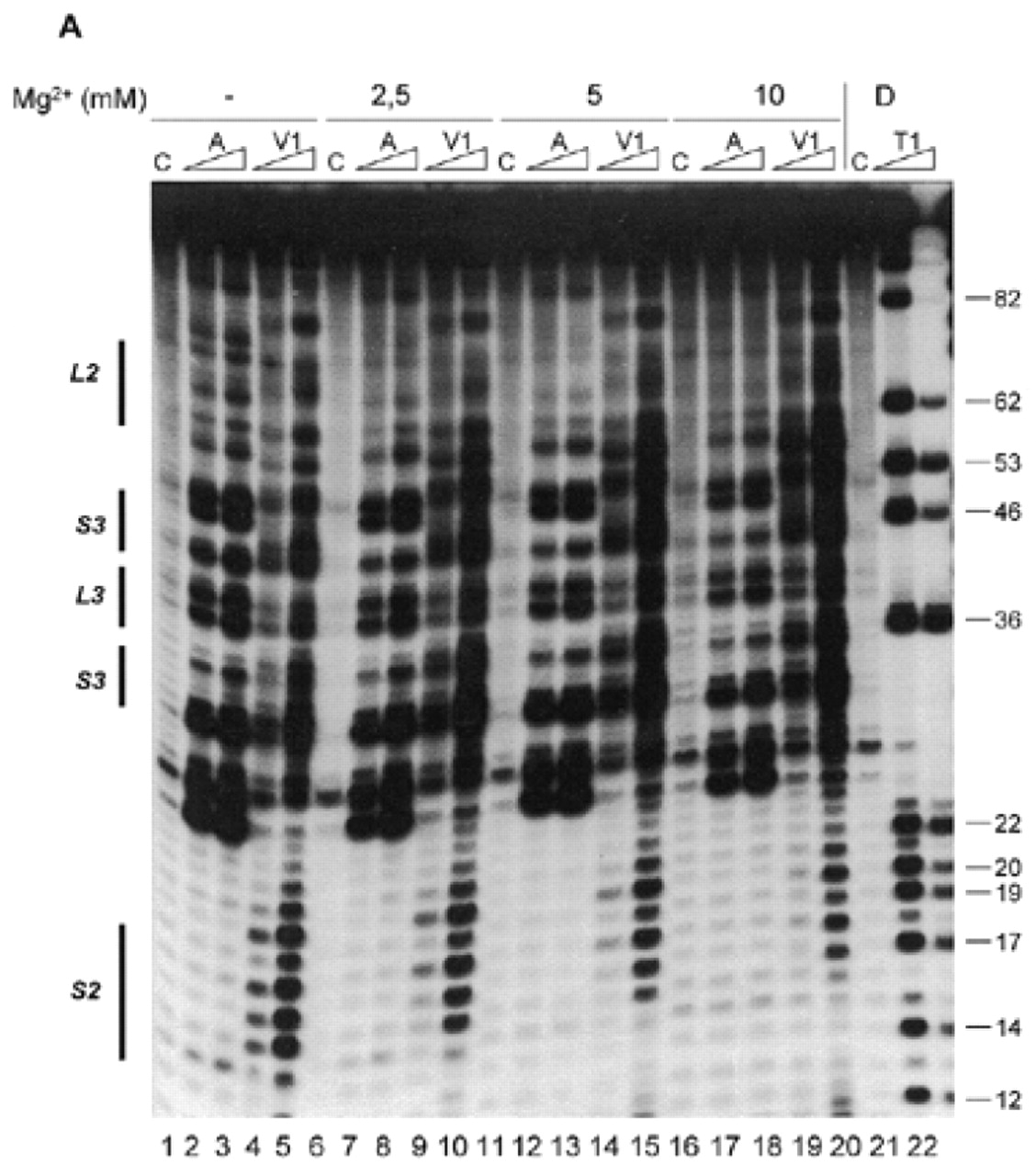 Nucleic Acids Res, Volume 28, Issue 2, 15 January 2000, Pages 610–619, https://doi.org/10.1093/nar/28.2.610
The content of this slide may be subject to copyright: please see the slide notes for details.
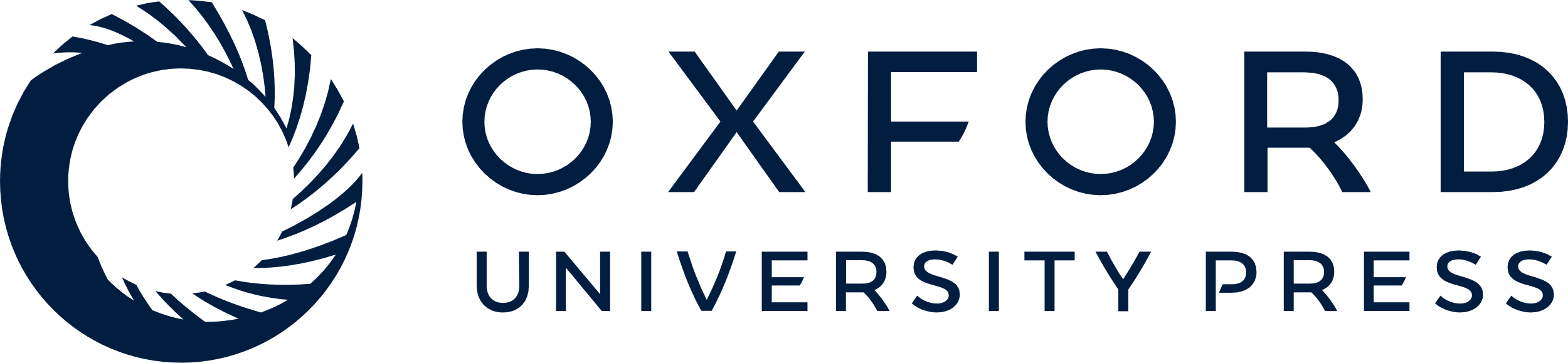 [Speaker Notes: Figure 2. Secondary structure probing experiments on Y3 RNA. (A) Probing experiment on hY3 RNA, using RNase V1 and RNase A under different concentrations of Mg2+. Lanes 1–5 show probing without Mg2+, lanes 2 and 3 using RNase A, lanes 4 and 5 using RNase V1, and lane 1 is a control incubation in which the nuclease was omitted. Similarly, lanes 6–10 show probing under 2.5 mM Mg2+, lanes 11–15 under 5 mM Mg2+, and lanes 16–20 under 10 mM Mg2+ (indicated above the autoradiograph). Lanes 21 and 22 show a denaturing control incubation and an incubation with RNase T1, which are used to pinpoint nucleotide positions (indicated on the right). Note that the RNase V1 cleavage products lack the 3′ phosphate group and therefore migrate slightly slower through the gel. The positions corresponding to the various stem and loop structures as depicted in Figure 1A are shown on the left. Data for the overexposed regions were evaluated using shorter exposures. (B) Probing hY3 RNA with DMS at 0°C (lanes 1, 3 and 5) and 20°C (lanes 2, 4 and 6). Sites of modification were detected using primer extension. Parallel control incubations without DMS were used to detect stops of reverse transcriptase (lanes 1 and 2). The concentration of DMS is increased from lanes 3 and 4 to 5 and 6. Nucleotide positions are indicated on the right. Data for the overexposed regions were evaluated using shorter exposures. (C) Probing experiment on xY3 RNA, using RNase V1 (lane 2). Lane 1 is the control incubation in which the enzyme was omitted. Lanes 3 and 4 show a sequence ladder obtained using RNase T1 (lane 4), under denaturing conditions. Lane 3 is a control incubation. On the right the nucleotide numbering is indicated. (D) Probing experiment on iY3 RNA, using RNase V1 (lane 2) and RNase T2 (lane 3). Lane 1 is the control incubation in which the enzyme was omitted. Lanes 4–6 show a sequence ladder obtained using RNase T1 (lane 5) and RNase A (lane 6), under denaturing conditions. Lane 4 represents the corresponding control incubation. On the right the nucleotide numbering is indicated.


Unless provided in the caption above, the following copyright applies to the content of this slide:]
Figure 2. Secondary structure probing experiments on Y3 RNA. (A) Probing experiment on hY3 RNA, using RNase ...
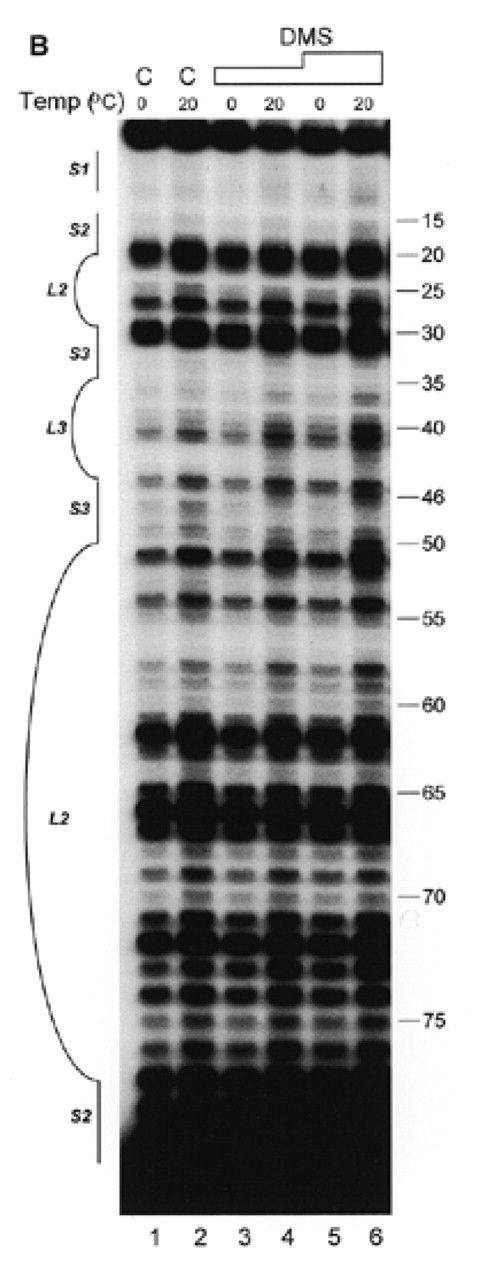 Nucleic Acids Res, Volume 28, Issue 2, 15 January 2000, Pages 610–619, https://doi.org/10.1093/nar/28.2.610
The content of this slide may be subject to copyright: please see the slide notes for details.
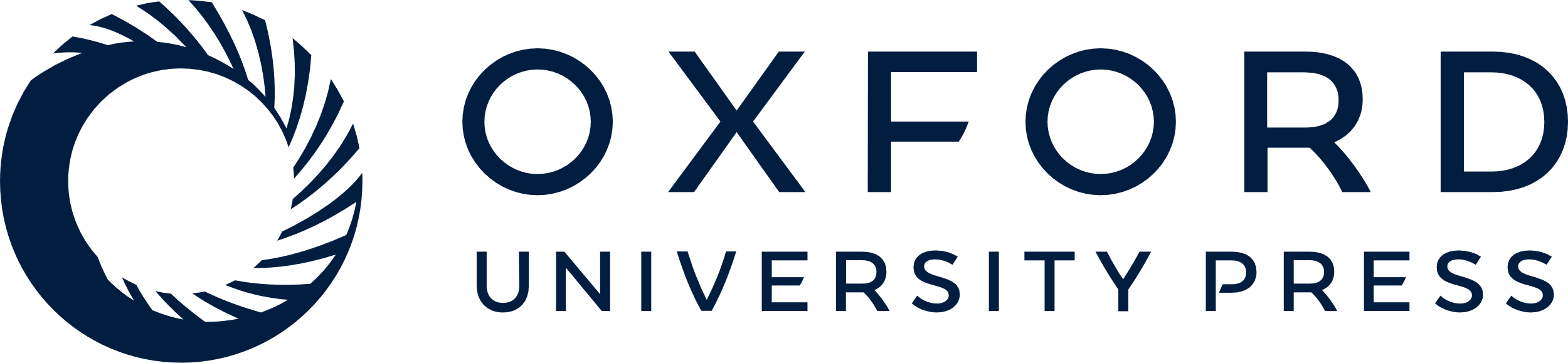 [Speaker Notes: Figure 2. Secondary structure probing experiments on Y3 RNA. (A) Probing experiment on hY3 RNA, using RNase V1 and RNase A under different concentrations of Mg2+. Lanes 1–5 show probing without Mg2+, lanes 2 and 3 using RNase A, lanes 4 and 5 using RNase V1, and lane 1 is a control incubation in which the nuclease was omitted. Similarly, lanes 6–10 show probing under 2.5 mM Mg2+, lanes 11–15 under 5 mM Mg2+, and lanes 16–20 under 10 mM Mg2+ (indicated above the autoradiograph). Lanes 21 and 22 show a denaturing control incubation and an incubation with RNase T1, which are used to pinpoint nucleotide positions (indicated on the right). Note that the RNase V1 cleavage products lack the 3′ phosphate group and therefore migrate slightly slower through the gel. The positions corresponding to the various stem and loop structures as depicted in Figure 1A are shown on the left. Data for the overexposed regions were evaluated using shorter exposures. (B) Probing hY3 RNA with DMS at 0°C (lanes 1, 3 and 5) and 20°C (lanes 2, 4 and 6). Sites of modification were detected using primer extension. Parallel control incubations without DMS were used to detect stops of reverse transcriptase (lanes 1 and 2). The concentration of DMS is increased from lanes 3 and 4 to 5 and 6. Nucleotide positions are indicated on the right. Data for the overexposed regions were evaluated using shorter exposures. (C) Probing experiment on xY3 RNA, using RNase V1 (lane 2). Lane 1 is the control incubation in which the enzyme was omitted. Lanes 3 and 4 show a sequence ladder obtained using RNase T1 (lane 4), under denaturing conditions. Lane 3 is a control incubation. On the right the nucleotide numbering is indicated. (D) Probing experiment on iY3 RNA, using RNase V1 (lane 2) and RNase T2 (lane 3). Lane 1 is the control incubation in which the enzyme was omitted. Lanes 4–6 show a sequence ladder obtained using RNase T1 (lane 5) and RNase A (lane 6), under denaturing conditions. Lane 4 represents the corresponding control incubation. On the right the nucleotide numbering is indicated.


Unless provided in the caption above, the following copyright applies to the content of this slide:]
Figure 2. Secondary structure probing experiments on Y3 RNA. (A) Probing experiment on hY3 RNA, using RNase ...
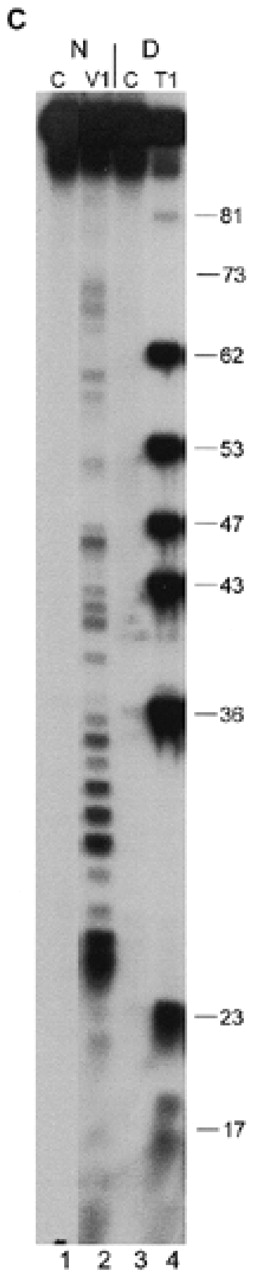 Nucleic Acids Res, Volume 28, Issue 2, 15 January 2000, Pages 610–619, https://doi.org/10.1093/nar/28.2.610
The content of this slide may be subject to copyright: please see the slide notes for details.
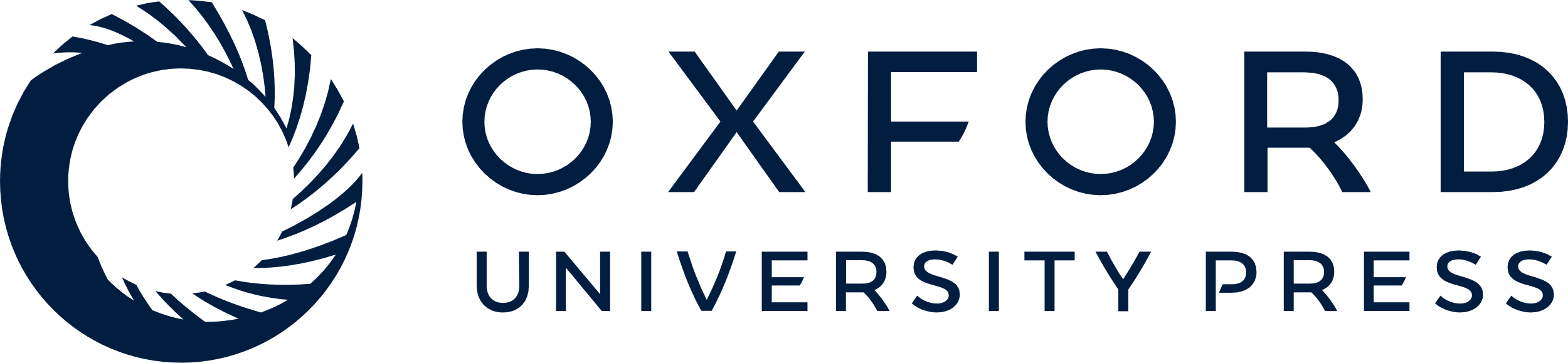 [Speaker Notes: Figure 2. Secondary structure probing experiments on Y3 RNA. (A) Probing experiment on hY3 RNA, using RNase V1 and RNase A under different concentrations of Mg2+. Lanes 1–5 show probing without Mg2+, lanes 2 and 3 using RNase A, lanes 4 and 5 using RNase V1, and lane 1 is a control incubation in which the nuclease was omitted. Similarly, lanes 6–10 show probing under 2.5 mM Mg2+, lanes 11–15 under 5 mM Mg2+, and lanes 16–20 under 10 mM Mg2+ (indicated above the autoradiograph). Lanes 21 and 22 show a denaturing control incubation and an incubation with RNase T1, which are used to pinpoint nucleotide positions (indicated on the right). Note that the RNase V1 cleavage products lack the 3′ phosphate group and therefore migrate slightly slower through the gel. The positions corresponding to the various stem and loop structures as depicted in Figure 1A are shown on the left. Data for the overexposed regions were evaluated using shorter exposures. (B) Probing hY3 RNA with DMS at 0°C (lanes 1, 3 and 5) and 20°C (lanes 2, 4 and 6). Sites of modification were detected using primer extension. Parallel control incubations without DMS were used to detect stops of reverse transcriptase (lanes 1 and 2). The concentration of DMS is increased from lanes 3 and 4 to 5 and 6. Nucleotide positions are indicated on the right. Data for the overexposed regions were evaluated using shorter exposures. (C) Probing experiment on xY3 RNA, using RNase V1 (lane 2). Lane 1 is the control incubation in which the enzyme was omitted. Lanes 3 and 4 show a sequence ladder obtained using RNase T1 (lane 4), under denaturing conditions. Lane 3 is a control incubation. On the right the nucleotide numbering is indicated. (D) Probing experiment on iY3 RNA, using RNase V1 (lane 2) and RNase T2 (lane 3). Lane 1 is the control incubation in which the enzyme was omitted. Lanes 4–6 show a sequence ladder obtained using RNase T1 (lane 5) and RNase A (lane 6), under denaturing conditions. Lane 4 represents the corresponding control incubation. On the right the nucleotide numbering is indicated.


Unless provided in the caption above, the following copyright applies to the content of this slide:]
Figure 2. Secondary structure probing experiments on Y3 RNA. (A) Probing experiment on hY3 RNA, using RNase ...
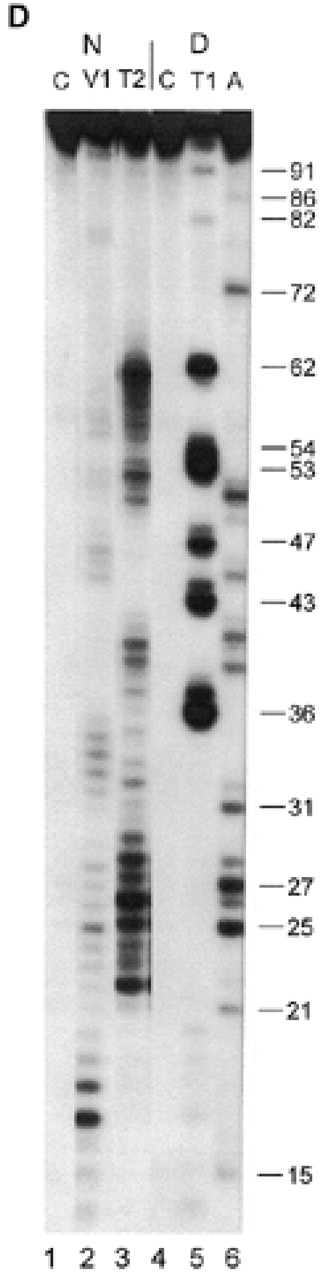 Nucleic Acids Res, Volume 28, Issue 2, 15 January 2000, Pages 610–619, https://doi.org/10.1093/nar/28.2.610
The content of this slide may be subject to copyright: please see the slide notes for details.
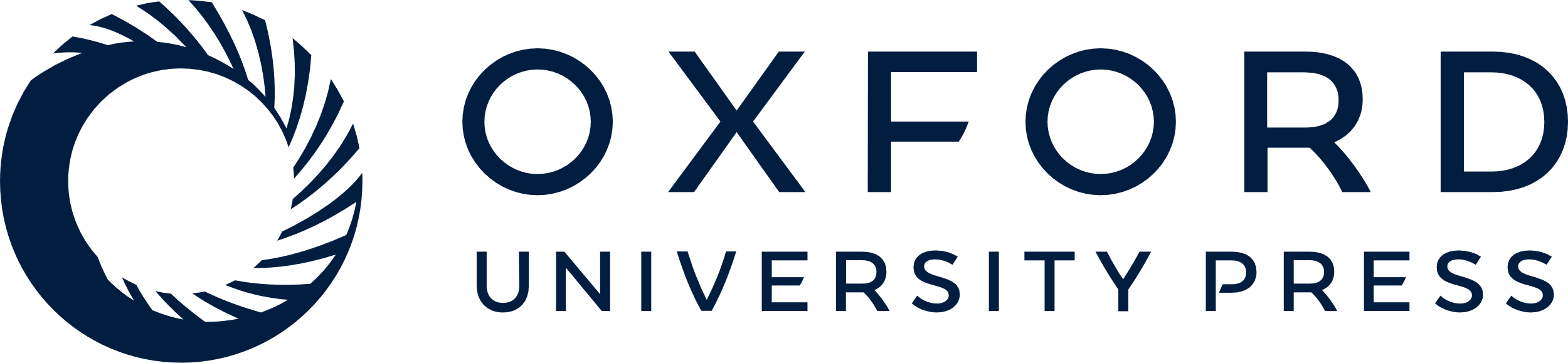 [Speaker Notes: Figure 2. Secondary structure probing experiments on Y3 RNA. (A) Probing experiment on hY3 RNA, using RNase V1 and RNase A under different concentrations of Mg2+. Lanes 1–5 show probing without Mg2+, lanes 2 and 3 using RNase A, lanes 4 and 5 using RNase V1, and lane 1 is a control incubation in which the nuclease was omitted. Similarly, lanes 6–10 show probing under 2.5 mM Mg2+, lanes 11–15 under 5 mM Mg2+, and lanes 16–20 under 10 mM Mg2+ (indicated above the autoradiograph). Lanes 21 and 22 show a denaturing control incubation and an incubation with RNase T1, which are used to pinpoint nucleotide positions (indicated on the right). Note that the RNase V1 cleavage products lack the 3′ phosphate group and therefore migrate slightly slower through the gel. The positions corresponding to the various stem and loop structures as depicted in Figure 1A are shown on the left. Data for the overexposed regions were evaluated using shorter exposures. (B) Probing hY3 RNA with DMS at 0°C (lanes 1, 3 and 5) and 20°C (lanes 2, 4 and 6). Sites of modification were detected using primer extension. Parallel control incubations without DMS were used to detect stops of reverse transcriptase (lanes 1 and 2). The concentration of DMS is increased from lanes 3 and 4 to 5 and 6. Nucleotide positions are indicated on the right. Data for the overexposed regions were evaluated using shorter exposures. (C) Probing experiment on xY3 RNA, using RNase V1 (lane 2). Lane 1 is the control incubation in which the enzyme was omitted. Lanes 3 and 4 show a sequence ladder obtained using RNase T1 (lane 4), under denaturing conditions. Lane 3 is a control incubation. On the right the nucleotide numbering is indicated. (D) Probing experiment on iY3 RNA, using RNase V1 (lane 2) and RNase T2 (lane 3). Lane 1 is the control incubation in which the enzyme was omitted. Lanes 4–6 show a sequence ladder obtained using RNase T1 (lane 5) and RNase A (lane 6), under denaturing conditions. Lane 4 represents the corresponding control incubation. On the right the nucleotide numbering is indicated.


Unless provided in the caption above, the following copyright applies to the content of this slide:]
Figure 3. Summary of Y3 RNA probing data. (A) Summarized results of enzymatic/chemical probing of hY3 RNA, ...
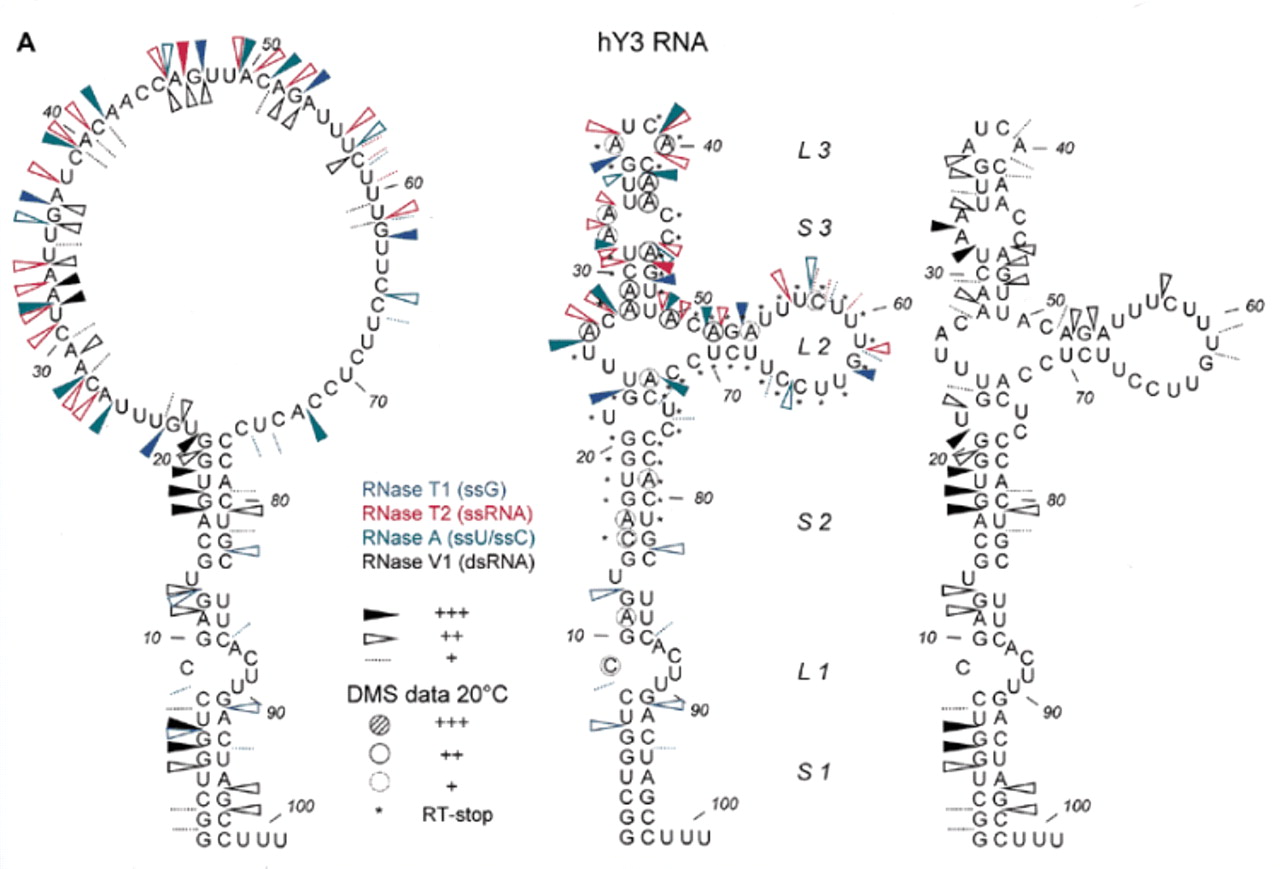 Nucleic Acids Res, Volume 28, Issue 2, 15 January 2000, Pages 610–619, https://doi.org/10.1093/nar/28.2.610
The content of this slide may be subject to copyright: please see the slide notes for details.
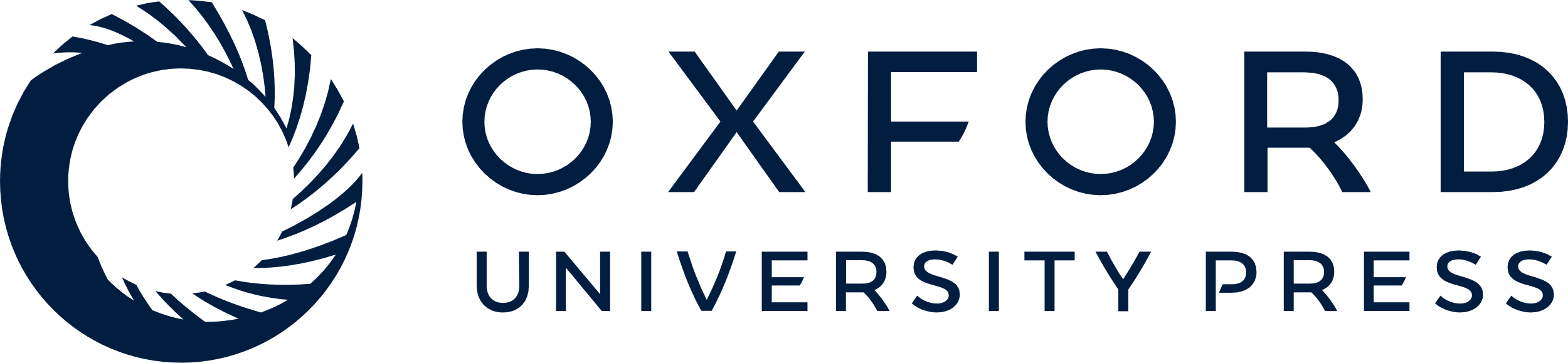 [Speaker Notes: Figure 3. Summary of Y3 RNA probing data. (A) Summarized results of enzymatic/chemical probing of hY3 RNA, depicted on two alternative secondary structures that were obtained by combining the experimental results with MFOLD predictions. For clarity the single-stranded (RNase T1 in blue, RNase T2 in red and RNase A in green) and double-stranded (RNase V1 in black) data are separately illustrated on the secondary structure drawn on the right, while the DMS data are omitted from the structure on the left. It should be emphasized that for the ‘upper’ part of the molecule additional alternative secondary structures are feasible. The experimental data suggest that at least some of these structures occur simultaneously. Dotted lines represent weak cleavages; open arrowheads indicate moderate cleavages; filled arrowheads indicate strong cleavages (see key). The DMS probing results (20°C) are indicated by circles (dotted line, weak reactivity; bold line, moderate reactivity; filled circle, strong reactivity). Asterisks indicate stops of reverse transcriptase occurring in the control incubations. The oligonucleotide used for reverse transcription is complementary to the region 82–101. (B) Summarized probing data for xY3 (left panel) and iY3 (right panel) depicted on the respective secondary structures that were obtained by combining the experimental results with MFOLD predictions. RNase T2 cleavages are indicated in red and RNase V1 cleavages are indicated in black. Dotted lines represent weak cleavages; moderate cleavages are indicated with open arrowheads; and strong cleavages are indicated by filled arrowheads (see key).


Unless provided in the caption above, the following copyright applies to the content of this slide:]
Figure 3. Summary of Y3 RNA probing data. (A) Summarized results of enzymatic/chemical probing of hY3 RNA, ...
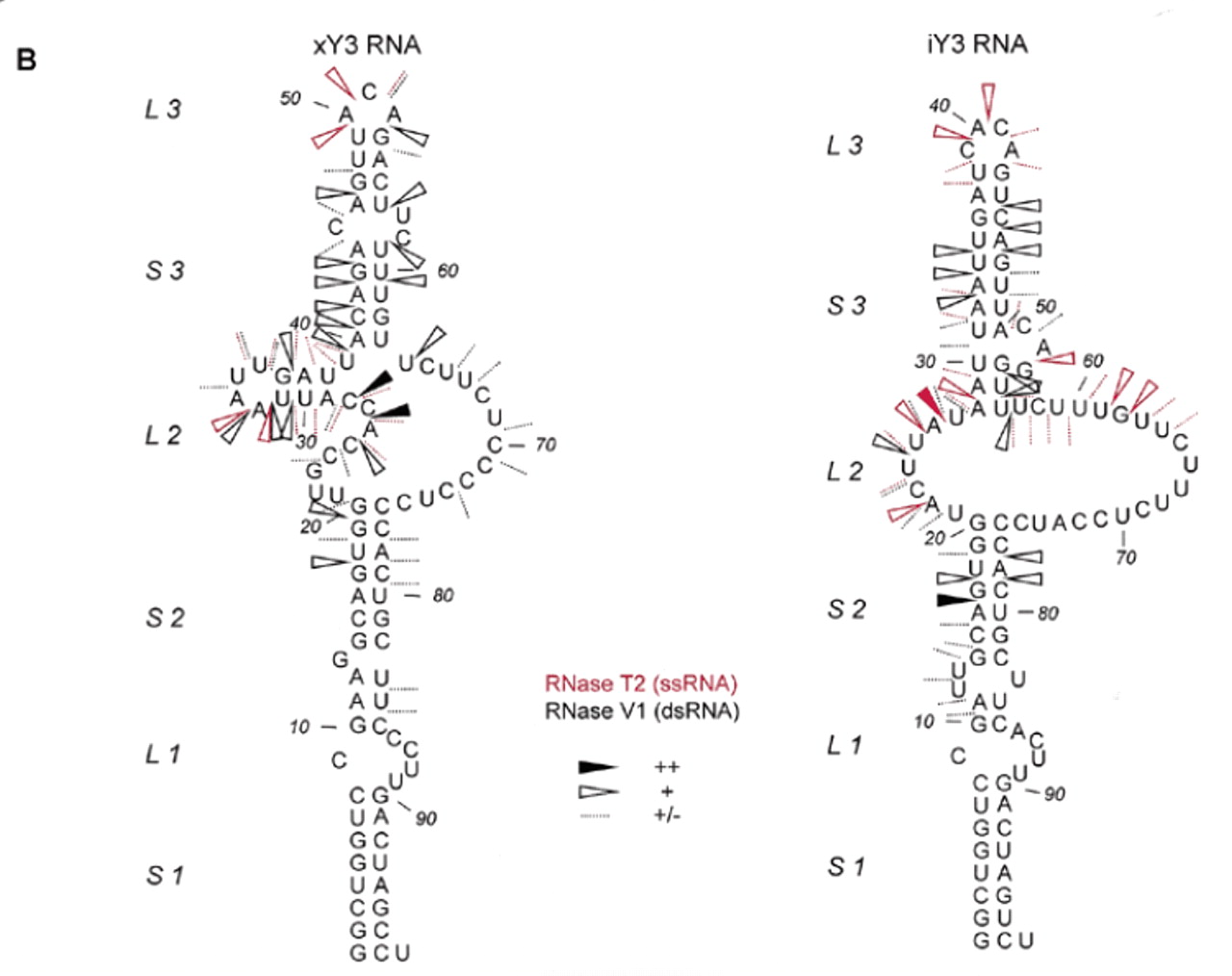 Nucleic Acids Res, Volume 28, Issue 2, 15 January 2000, Pages 610–619, https://doi.org/10.1093/nar/28.2.610
The content of this slide may be subject to copyright: please see the slide notes for details.
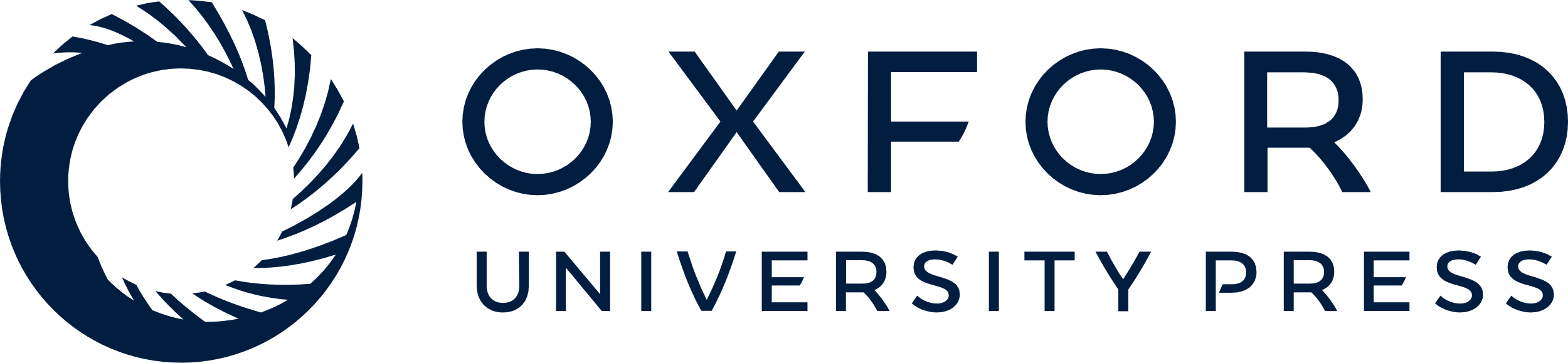 [Speaker Notes: Figure 3. Summary of Y3 RNA probing data. (A) Summarized results of enzymatic/chemical probing of hY3 RNA, depicted on two alternative secondary structures that were obtained by combining the experimental results with MFOLD predictions. For clarity the single-stranded (RNase T1 in blue, RNase T2 in red and RNase A in green) and double-stranded (RNase V1 in black) data are separately illustrated on the secondary structure drawn on the right, while the DMS data are omitted from the structure on the left. It should be emphasized that for the ‘upper’ part of the molecule additional alternative secondary structures are feasible. The experimental data suggest that at least some of these structures occur simultaneously. Dotted lines represent weak cleavages; open arrowheads indicate moderate cleavages; filled arrowheads indicate strong cleavages (see key). The DMS probing results (20°C) are indicated by circles (dotted line, weak reactivity; bold line, moderate reactivity; filled circle, strong reactivity). Asterisks indicate stops of reverse transcriptase occurring in the control incubations. The oligonucleotide used for reverse transcription is complementary to the region 82–101. (B) Summarized probing data for xY3 (left panel) and iY3 (right panel) depicted on the respective secondary structures that were obtained by combining the experimental results with MFOLD predictions. RNase T2 cleavages are indicated in red and RNase V1 cleavages are indicated in black. Dotted lines represent weak cleavages; moderate cleavages are indicated with open arrowheads; and strong cleavages are indicated by filled arrowheads (see key).


Unless provided in the caption above, the following copyright applies to the content of this slide:]
Figure 4. Secondary structure probing experiments on Y4 RNA. (A) Probing experiment on hY4 RNA, using RNase ...
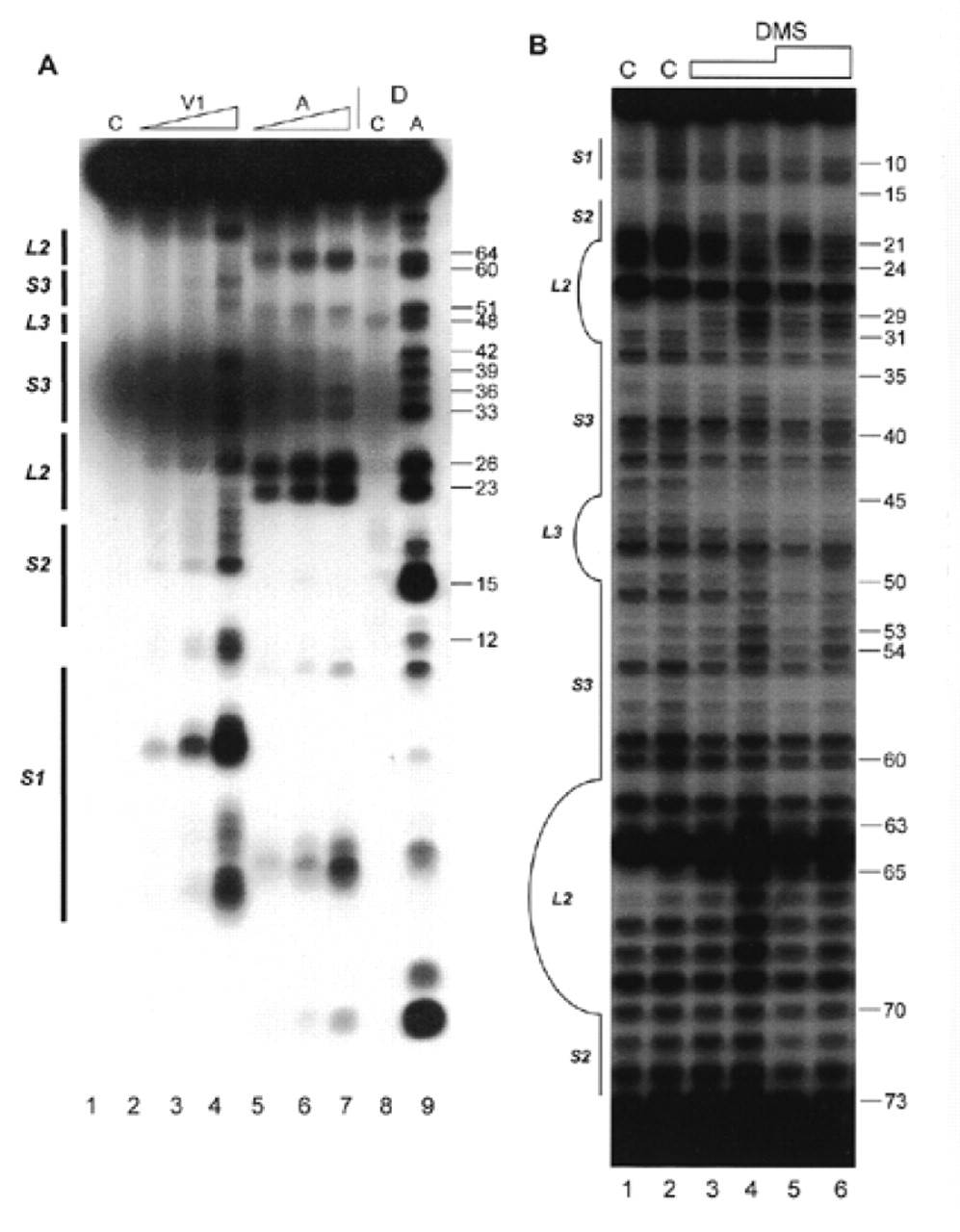 Nucleic Acids Res, Volume 28, Issue 2, 15 January 2000, Pages 610–619, https://doi.org/10.1093/nar/28.2.610
The content of this slide may be subject to copyright: please see the slide notes for details.
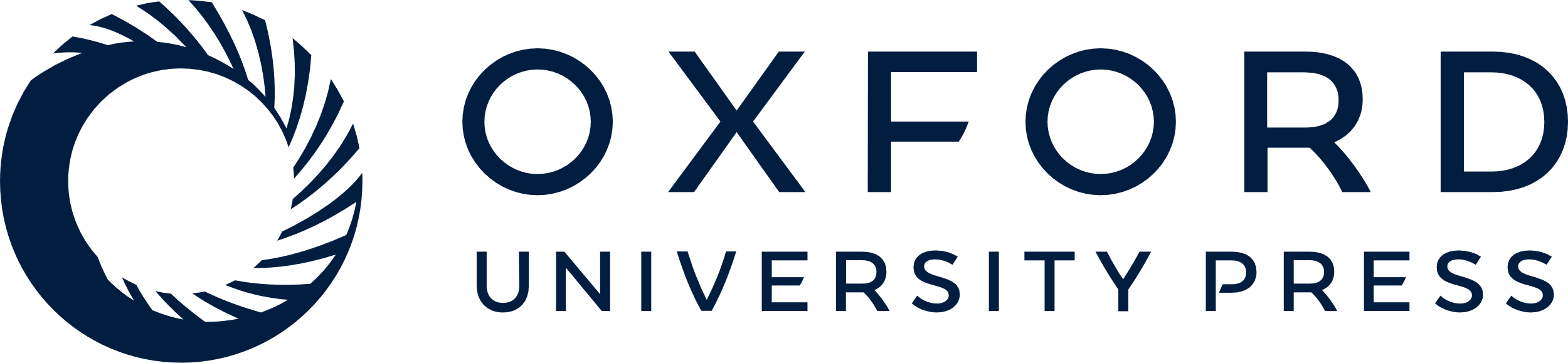 [Speaker Notes: Figure 4. Secondary structure probing experiments on Y4 RNA. (A) Probing experiment on hY4 RNA, using RNase V1 (lanes 2–4, increasing amounts) and RNase A (lanes 5–7, increasing amounts). Lane 1 is a control incubation where RNases were omitted. Lane 8 is a control incubation and lane 9 is an RNase A incubation both under denaturing conditions to generate a sequence ladder. Nucleotide positions are indicated on the right. Note that the RNase V1 cleavage products lack the 3′ phosphate group and therefore migrate slightly slower through the gel. (B) Probing hY4 RNA with DMS at 0°C (lanes 1, 3 and 5) and 20°C (lanes 2, 4 and 6). Sites of modification were detected using primer extension. Parallel control incubations without DMS were used to detect stops of reverse transcriptase (lanes 1 and 2). The concentration of DMS is increased from lanes 3 and 4 to 5 and 6. Nucleotide positions are indicated on the right. (C) Probing experiment on xY4 RNA, using RNase V1 (lane 2) and RNase T2 (lane 3). Lane 1 is the control incubation in which the enzyme was omitted. Lanes 4–6 show a sequence ladder obtained using RNase T1 (lane 5) and RNase A (lane 6), under denaturing conditions. Lane 4 is a control incubation. On the right the nucleotide numbering is indicated. (D) Probing experiment on iY4 RNA, using RNase V1 (lane 2) and RNase T2 (lane 3). Lane 1 is the control incubation in which the enzyme was omitted. Lanes 4–6 show a sequence ladder obtained using RNase T1 (lane 5) and RNase A (lane 6), under denaturing conditions. Lane 4 is a control incubation. On the right the nucleotide numbering is indicated.


Unless provided in the caption above, the following copyright applies to the content of this slide:]
Figure 4. Secondary structure probing experiments on Y4 RNA. (A) Probing experiment on hY4 RNA, using RNase ...
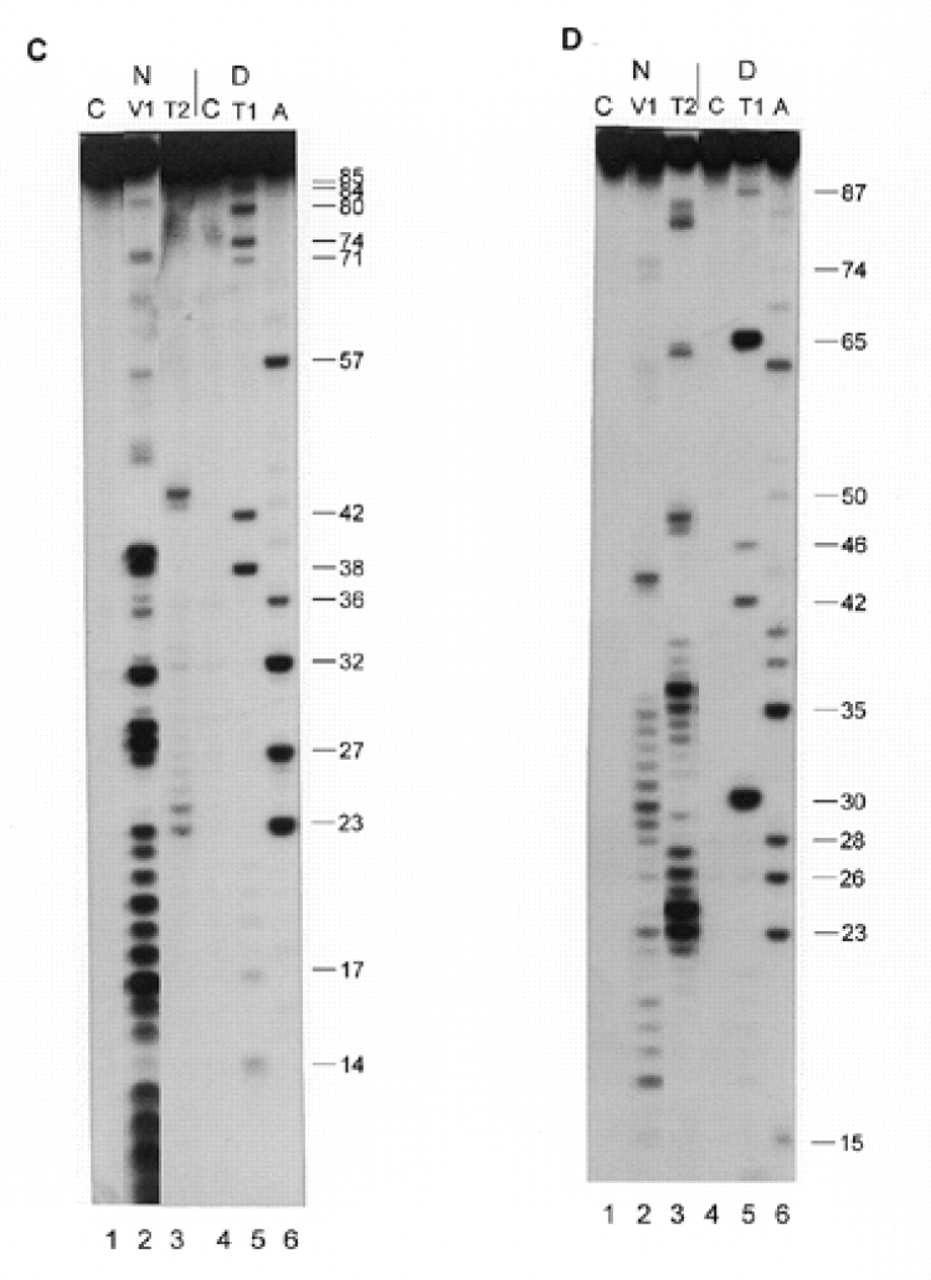 Nucleic Acids Res, Volume 28, Issue 2, 15 January 2000, Pages 610–619, https://doi.org/10.1093/nar/28.2.610
The content of this slide may be subject to copyright: please see the slide notes for details.
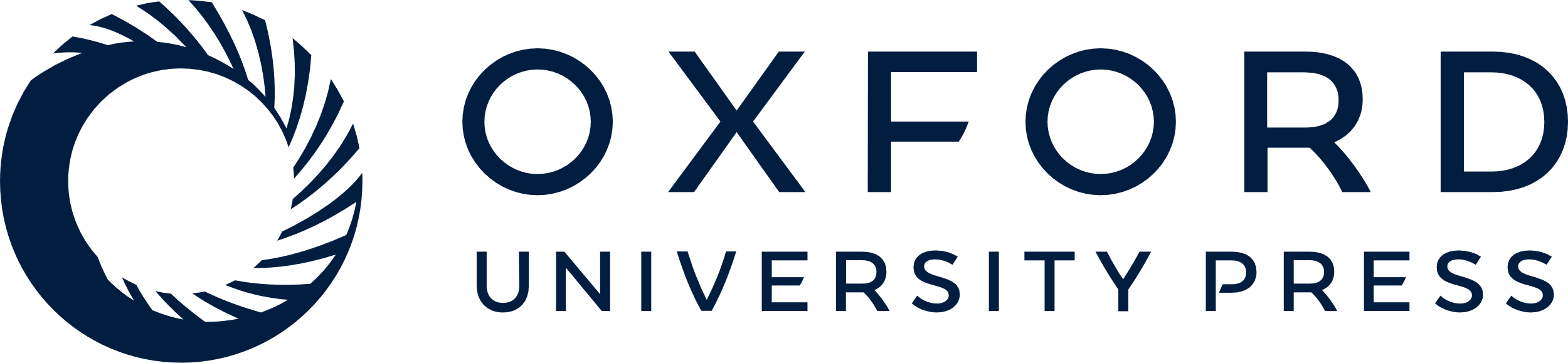 [Speaker Notes: Figure 4. Secondary structure probing experiments on Y4 RNA. (A) Probing experiment on hY4 RNA, using RNase V1 (lanes 2–4, increasing amounts) and RNase A (lanes 5–7, increasing amounts). Lane 1 is a control incubation where RNases were omitted. Lane 8 is a control incubation and lane 9 is an RNase A incubation both under denaturing conditions to generate a sequence ladder. Nucleotide positions are indicated on the right. Note that the RNase V1 cleavage products lack the 3′ phosphate group and therefore migrate slightly slower through the gel. (B) Probing hY4 RNA with DMS at 0°C (lanes 1, 3 and 5) and 20°C (lanes 2, 4 and 6). Sites of modification were detected using primer extension. Parallel control incubations without DMS were used to detect stops of reverse transcriptase (lanes 1 and 2). The concentration of DMS is increased from lanes 3 and 4 to 5 and 6. Nucleotide positions are indicated on the right. (C) Probing experiment on xY4 RNA, using RNase V1 (lane 2) and RNase T2 (lane 3). Lane 1 is the control incubation in which the enzyme was omitted. Lanes 4–6 show a sequence ladder obtained using RNase T1 (lane 5) and RNase A (lane 6), under denaturing conditions. Lane 4 is a control incubation. On the right the nucleotide numbering is indicated. (D) Probing experiment on iY4 RNA, using RNase V1 (lane 2) and RNase T2 (lane 3). Lane 1 is the control incubation in which the enzyme was omitted. Lanes 4–6 show a sequence ladder obtained using RNase T1 (lane 5) and RNase A (lane 6), under denaturing conditions. Lane 4 is a control incubation. On the right the nucleotide numbering is indicated.


Unless provided in the caption above, the following copyright applies to the content of this slide:]
Figure 5. Summary of Y4 RNA probing data. (A) Summarized results of enzymatic/chemical probing on hY4 RNA, ...
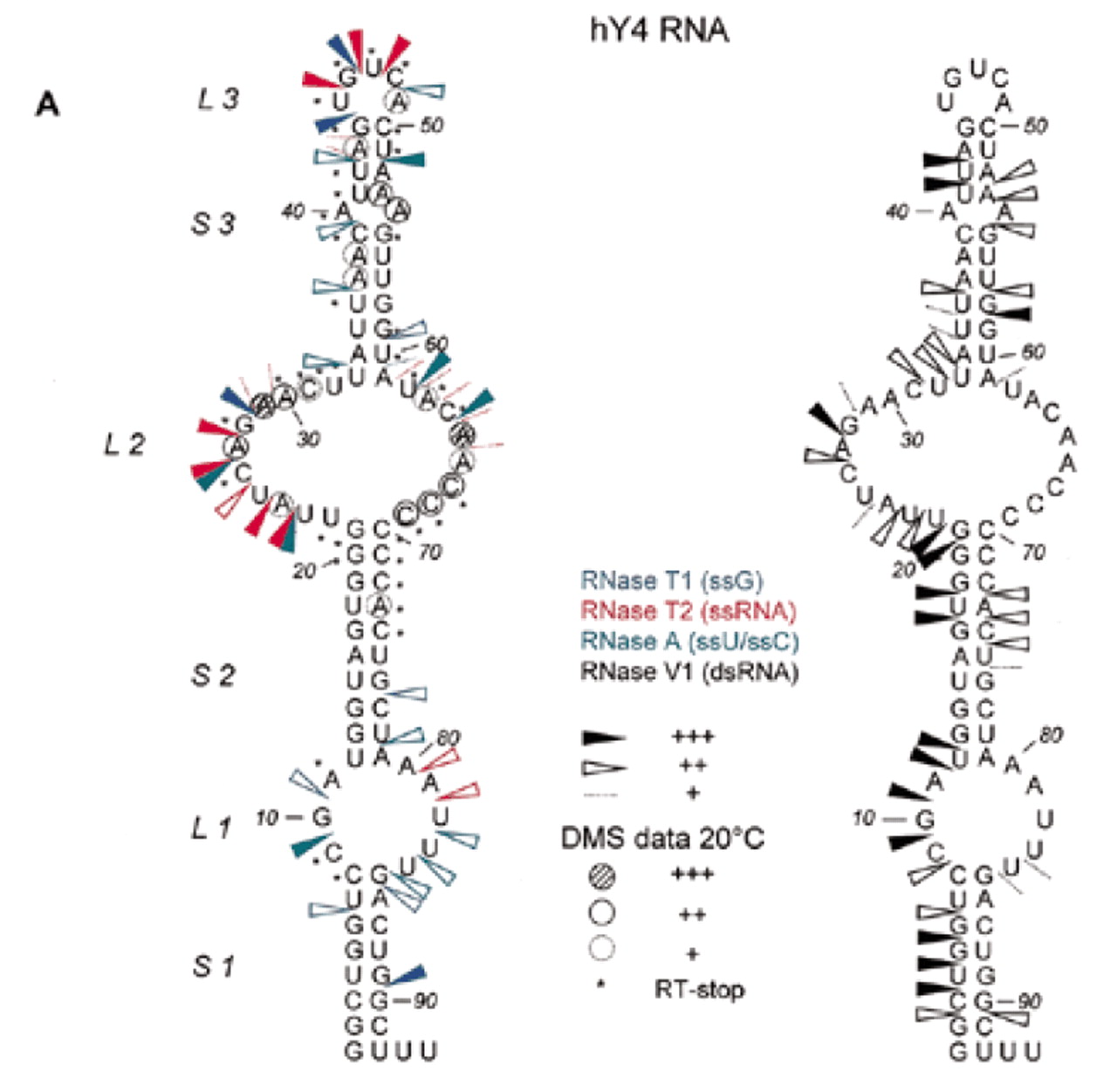 Nucleic Acids Res, Volume 28, Issue 2, 15 January 2000, Pages 610–619, https://doi.org/10.1093/nar/28.2.610
The content of this slide may be subject to copyright: please see the slide notes for details.
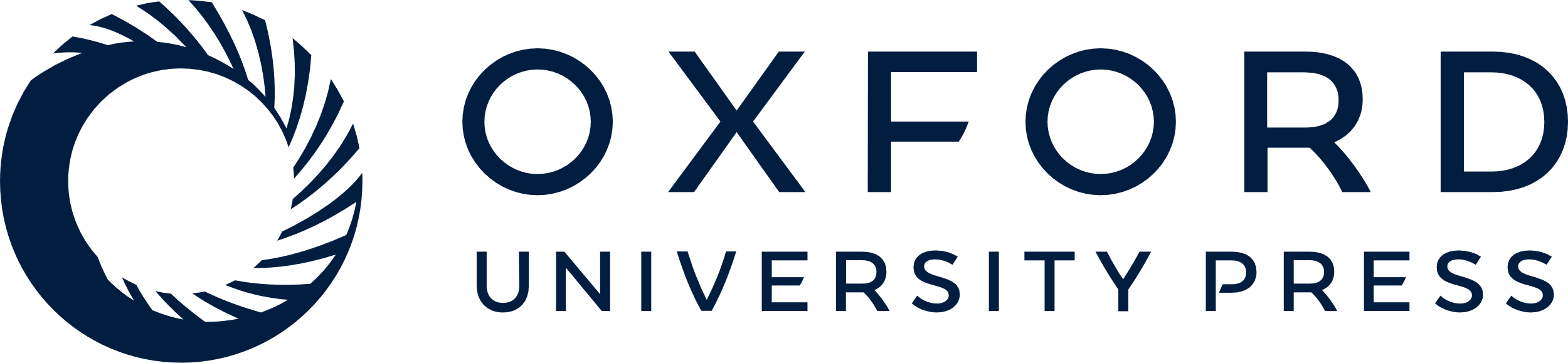 [Speaker Notes: Figure 5. Summary of Y4 RNA probing data. (A) Summarized results of enzymatic/chemical probing on hY4 RNA, depicted on the secondary structure that was obtained by combining the experimental results with MFOLD predictions. For clarity the single-stranded (RNase T1 in blue, RNase T2 in red and RNase A in green) and double-stranded (RNase V1 in black) data are separately illustrated on the secondary structure. It should be emphasized that for large parts of the molecule, e.g. L1 and S3, alternative secondary structures are also feasible. Dotted lines represent weak cleavages, moderate cleavages are indicated by open arrowheads, while strong cleavages are indicated by filled arrowheads (see key). The DMS probing results are indicated by circles (dotted line, weak reactivity; bold line, moderate reactivity; filled circle, strong reactivity). Asterisks indicate stops of reverse transcriptase occurring in the control incubations. The oligonucleotide used for reverse transcription is complementary to the region 76–94. (B) Summarized probing data for xY4 (left panel) and iY4 (right panel) depicted on the respective secondary structures that were obtained by combining the experimental results with MFOLD predictions. RNase T2 cleavages are indicated in red and RNase V1 cleavages are indicated in black. Dotted lines represent weak cleavages; moderate cleavages are indicated with open arrowheads; and strong cleavages are indicated by filled arrowheads (see key). 


Unless provided in the caption above, the following copyright applies to the content of this slide:]
Figure 5. Summary of Y4 RNA probing data. (A) Summarized results of enzymatic/chemical probing on hY4 RNA, ...
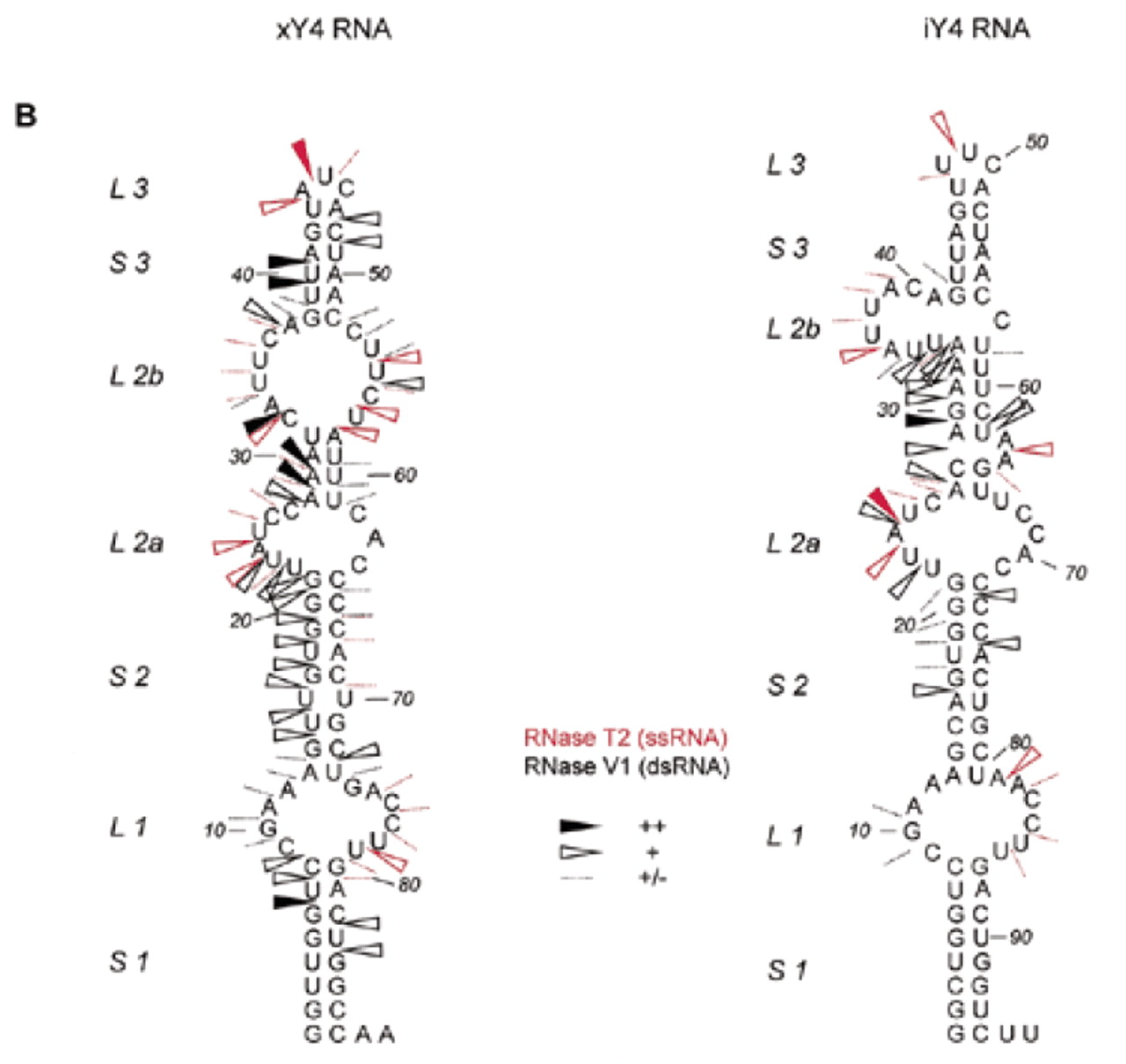 Nucleic Acids Res, Volume 28, Issue 2, 15 January 2000, Pages 610–619, https://doi.org/10.1093/nar/28.2.610
The content of this slide may be subject to copyright: please see the slide notes for details.
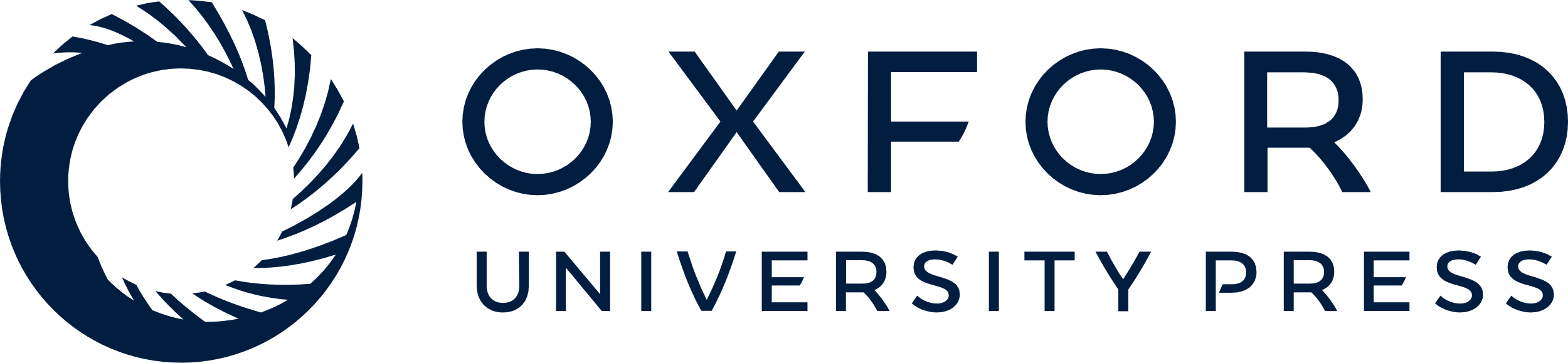 [Speaker Notes: Figure 5. Summary of Y4 RNA probing data. (A) Summarized results of enzymatic/chemical probing on hY4 RNA, depicted on the secondary structure that was obtained by combining the experimental results with MFOLD predictions. For clarity the single-stranded (RNase T1 in blue, RNase T2 in red and RNase A in green) and double-stranded (RNase V1 in black) data are separately illustrated on the secondary structure. It should be emphasized that for large parts of the molecule, e.g. L1 and S3, alternative secondary structures are also feasible. Dotted lines represent weak cleavages, moderate cleavages are indicated by open arrowheads, while strong cleavages are indicated by filled arrowheads (see key). The DMS probing results are indicated by circles (dotted line, weak reactivity; bold line, moderate reactivity; filled circle, strong reactivity). Asterisks indicate stops of reverse transcriptase occurring in the control incubations. The oligonucleotide used for reverse transcription is complementary to the region 76–94. (B) Summarized probing data for xY4 (left panel) and iY4 (right panel) depicted on the respective secondary structures that were obtained by combining the experimental results with MFOLD predictions. RNase T2 cleavages are indicated in red and RNase V1 cleavages are indicated in black. Dotted lines represent weak cleavages; moderate cleavages are indicated with open arrowheads; and strong cleavages are indicated by filled arrowheads (see key). 


Unless provided in the caption above, the following copyright applies to the content of this slide:]